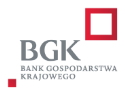 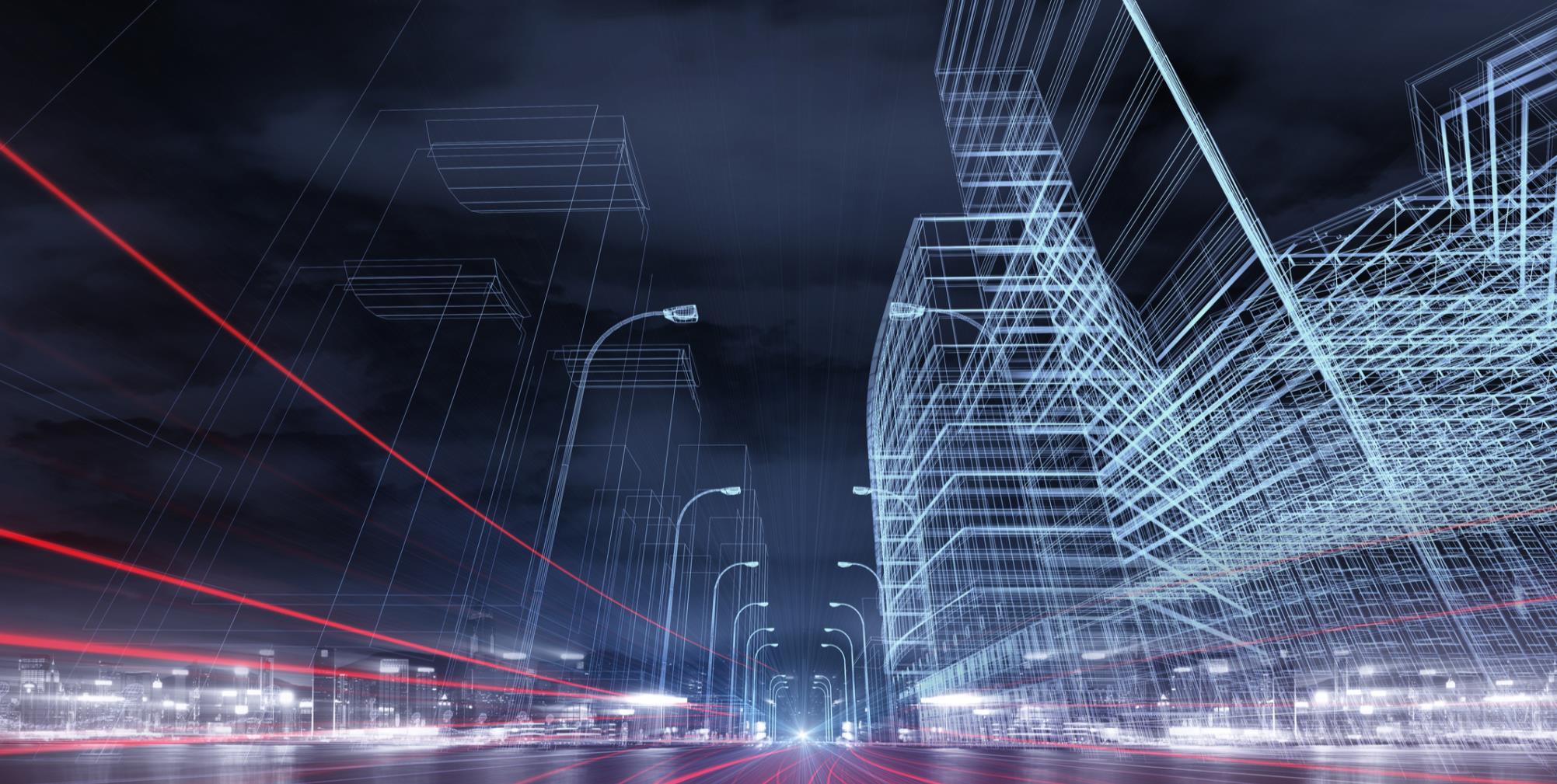 Finansujemy innowacyjne inwestycje
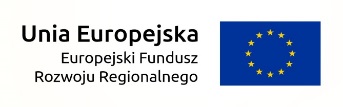 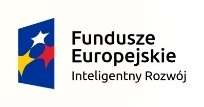 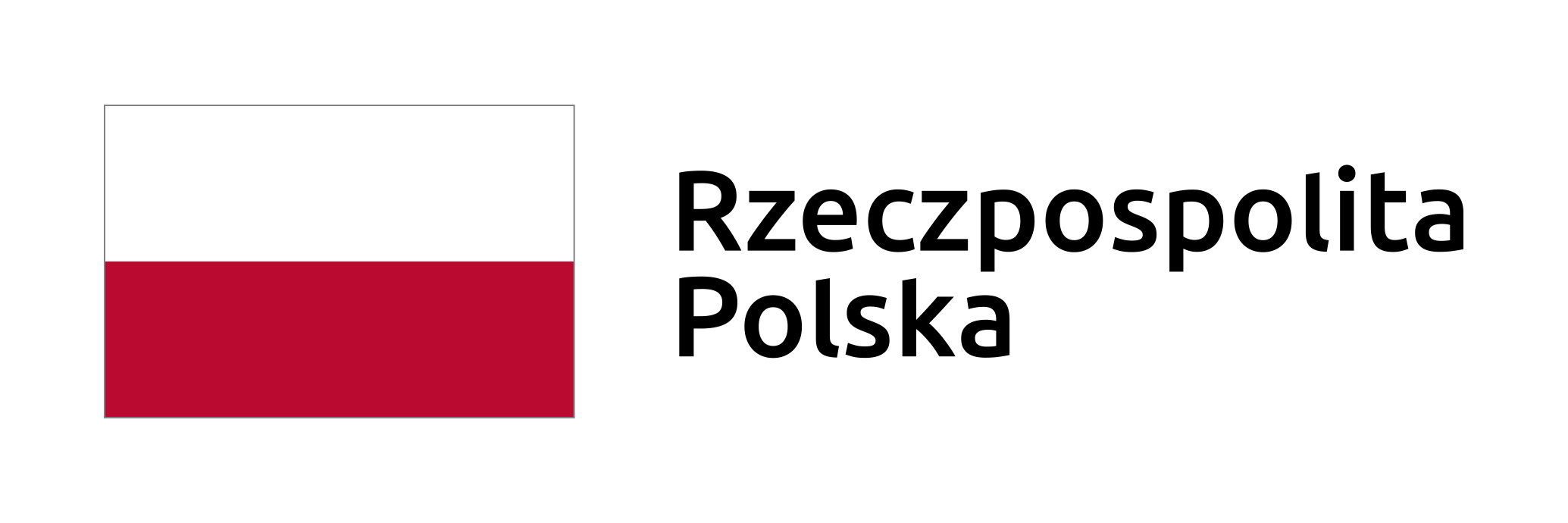 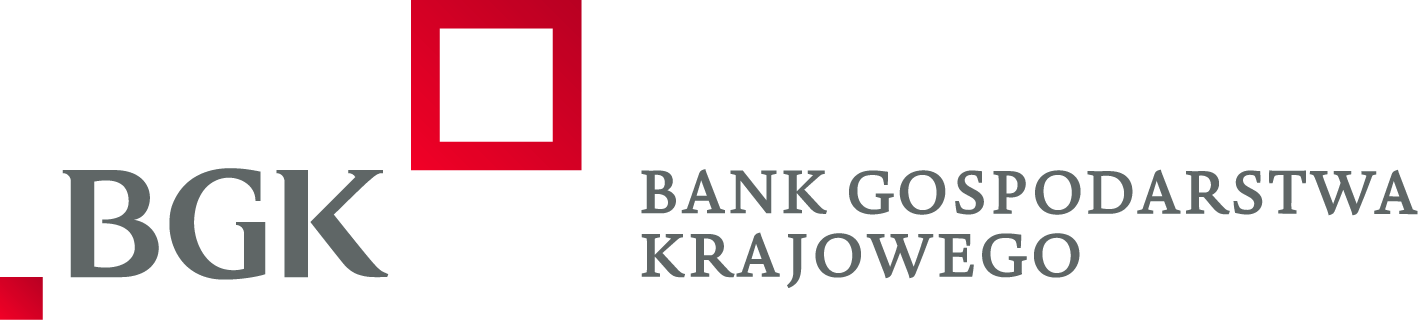 1
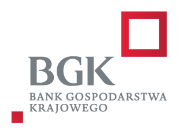 Kredyt na innowacje technologiczne
Wsparcie dla mikro, małych i średnich przedsiębiorców wdrażających nowe technologie
Wysokość dofinansowania
Budżet programu
422 mln euro (pierwotny) + 50 mln euro
Alokacja w obecnym naborze wniosków wynosi 550 mln zł
Do 6 mln zł w formie premii technologicznej (dotacji) przeznaczonej na spłatę kredytu technologicznego w banku komercyjnym
Koszty kwalifikowalne
INWESTYCJA
Mapa pomocy regionalnej (maks. 70% dofinansowania)
Nieruchomości, materiały i roboty budowlane
Środki trwałe, ich montaż i uruchomienie
Wartości niematerialne i prawne
DORADZTWO
Dofinansowanie 50%
Ekspertyzy, koncepcje i projekty techniczne
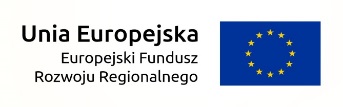 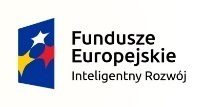 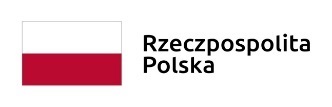 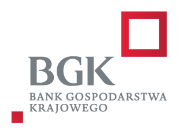 Kredyt na innowacje technologiczne
Czynniki sukcesu
Gotowość do realizacji projektu
Potencjał rynkowy rezultatu projektu
Technologia w postaci np. praw własności przemysłowej, wyników prac B+R
Bank Gospodarstwa Krajowego 
Departament Funduszy Europejskich
Al. Jerozolimskie 7, 00-955 Warszawa 

Tel.: +48 22 522 95 05
E-mail: fkt@bgk.pl
www.bgk.pl
Wdrożenie innowacyjnej technologii (co najmniej w skali kraju)
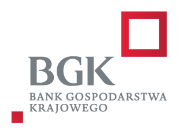 Fundusz Gwarancyjny
z dotacją na spłatę odsetek
Gwarancja Biznesmax stanowi zabezpieczenie spłaty kredytu na rozwój i innowacje dla przedsiębiorców z sektora MŚP
Koszty kwalifikowalne
Dwie ścieżki oceny
Inwestycyjne
roboty i materiały budowlane, nieruchomości, środki trwałe, wartości niematerialne i prawne, leasing
Na podstawie kryteriów przedmiotowych 
ocena projektu polegającego na wdrożeniu wyników prac B+R (dodatkowo w ocenie uczestniczy ekspert zewnętrzny)

Na podstawie kryteriów podmiotowych 
Spełnienie co najmniej jednego kryterium definiującego innowacyjność podmiotu realizującego projekt inwestycyjny (projekt oceniany przez bank kredytujący)
Towarzyszące (do 20%) 
usługi doradcze, zdolność patentowa, walidacja i obrona patentów oraz innych praw własności intelektualnej, internacjonalizacja wdrożeń
Finansujące kapitał obrotowy (do 30%)
koszty osobowe, materiały, produkty i towary, usługi poddostawcy, podatki i opłaty,  amortyzacja, reprezentacja i reklama
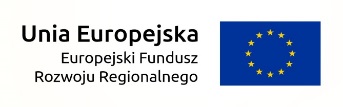 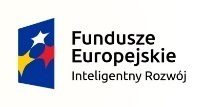 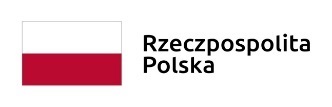 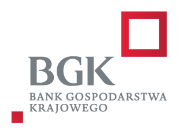 Fundusz Gwarancyjny
Dwa komponenty finansowe
Gwarancja spłaty kredytu
Dopłata do odsetek
bezpłatna gwarancja spłaty kredytu udzielana przez banki kredytujące
gwarancja do 80% kapitału kredytu
maks. 2,5 mln euro
okres gwarancji – do 20 lat
pomoc de minimis albo regionalna pomoc inwestycyjna 
ciągły nabór wniosków 
akcja gwarancyjna na poziomie 1,4 mld zł
Przedsiębiorca, który prawidłowo wykorzysta kredyt objęty gwarancją, będzie mógł otrzymać dotację refundującą zapłacone odsetki
obejmuje maks. okres 3 lat od daty uruchomienia kredytu
wyliczana jako określony procent wypłaconej kwoty kapitału kredytu za każdy rok okresu kredytowania objętego dopłatą
pomoc de minimis 
ciągły nabór wniosków 
alokacja 220 mln zł
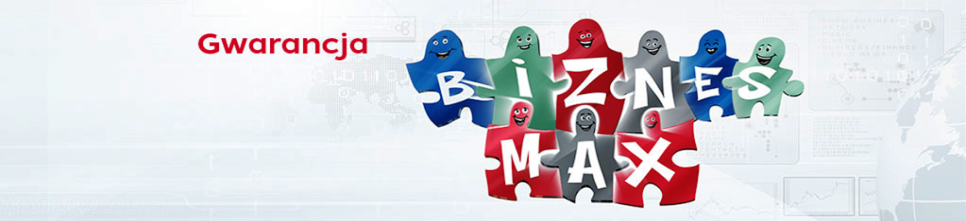 Bank Gospodarstwa Krajowego 
Departament Gwarancji i Poręczeń 
Al. Jerozolimskie 7, 00-955 Warszawa 

Tel.: +48 22 522 91 91 
E-mail: sekretariatDGP@bgk.pl
www.bgk.pl
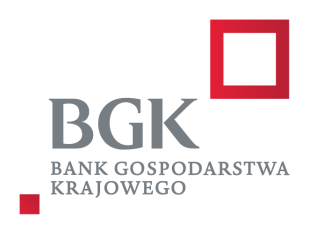 Fundusz Gwarancyjny
Łączenie gwarancji z dotacją
Wsparcie pochodzące z jednego instrumentu może dotyczyć kosztów kwalifikowalnych odrębnych od kosztów dofinansowanych w ramach innego instrumentu.
Kredyt uzupełniający
Kredyt pomostowy – finansujący projekt dotacyjny
Kredyt na wkład własny
Kredyt pomostowy
Koszty kwalifikowalne dla dotacji 
(np. 3.2.2 POIR – Kredyt na innowacje technologiczne lub 3.2.1 POIR – Badania na rynek)
Koszty niefinansowane w ramach innych instrumentów, lecz kwalifikowalne dla gwarancji POIR
Koszty kwalifikowalne
Dotacja - 70% kosztów kwalifikowalnych
Gwarancja POIR
Gwarancja POIR 80%
Niedozwolone jest udzielanie wsparcia ze środków UE z dwóch źródeł dla tych samych kosztów kwalifikowalnych.
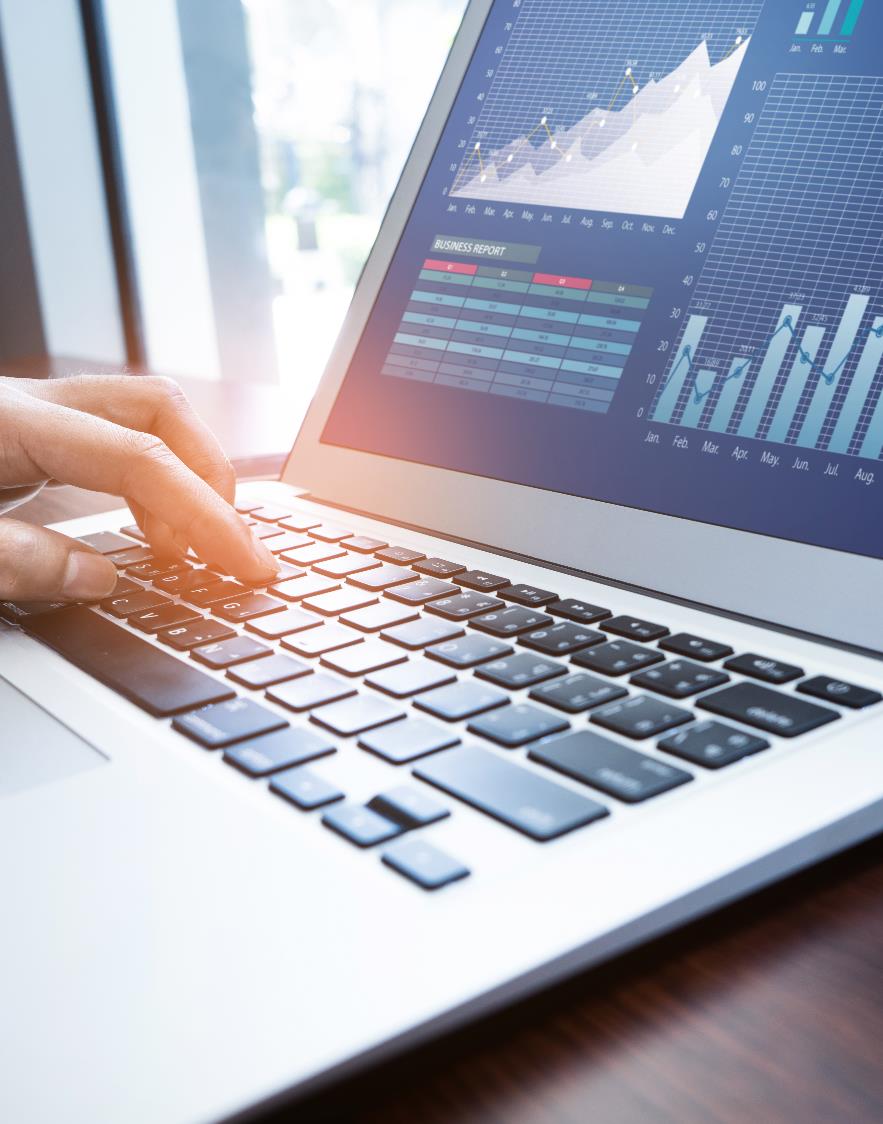 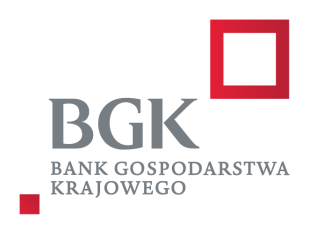 Masz innowacyjny projekt – uszyjemy dla niego finansowanie na miarę
Przeprowadzamy indywidualne analizy innowacyjnych projektów sektorowych i dopasowujemy źródła i formy finansowania. 

Aby skorzystać, skontaktuj się z Departamentem Projektów Sektorowych:

Łukasz Jasiński
Dyrektor ds. sektora produkcyjnego i wydobywczego
tel. +48 572 931 966
E-mail: Lukasz.Jasinski@bgk.pl

Adam Kostrzewa
Dyrektor, Sektor TMT | Innowacje
tel. +48 519 518 394
E-mail: Adam.Kostrzewa@bgk.pl